FUNDACION UNIVERSITARIA ANTONIO DE AREVALO- UNITECNAR -
JORNADA DE SUSTENTACION
PROYECTOS DE AULA
MES-AÑO
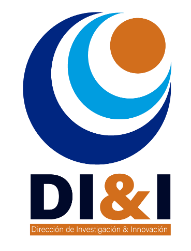 TITULO DEL PROYECTO (En mayúscula)
Xxxxxxxxxxxxxxxxxxxxxxxxxxxxxxxxxxxxxxxxxxxxxxxxxxxxxxxxxx
SEMESTRE
xxx


ASIGNATURA NUCLEO 
Xxxxxxxxxxxxxxxxxxxxxxxxxxxxxxxxxxxxxxxxxx


DOCENTE NUCLEO
Xxxxxxxxxxxxxxxxxxxxxxxxxxxxxxxxxxxxxxxxxx
AUTORES 
(Nombres Completos)
Xxxxxxxxxxxxxx; Xxxxxxxxxxxxx; Xxxxxxxxxxxx; Xxxxxxxxxxxxx; Xxxxxxxxxxxxxx; Xxxxxxxxxxxx 

FACULTAD
xxxxxxxxxxxxxxxxxxxxxxxxxxxxxxxxxxxxxxxxxx


PROGRAMA ACADEMICO
Xxxxxxxxxxxxxxxxxxxxxxxxxxxxxxxxxxxxxxxxxx
CIUDAD Y FECHA
Xxxxxxxxxxxxxxxxxxxxxx
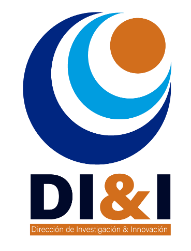 TITULO DEL PROYECTO (En mayúscula)
Xxxxxxxxxxxxxxxxxxxxxxxxxxxxxxxxxxxxxxxxxxxxxxxxxxxxxxxxxx
Introducción
La introducción no debe superar los siete renglones en la diapositiva. 
Se debe sintetizar y desglosar aquí los aspectos mas importante de la presentación.
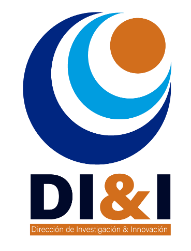 TITULO DEL PROYECTO (En mayúscula)
Xxxxxxxxxxxxxxxxxxxxxxxxxxxxxxxxxxxxxxxxxxxxxxxxxxxxxxxxxx
Planteamiento del Problema
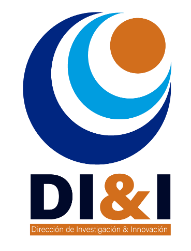 TITULO DEL PROYECTO (En mayúscula)
Xxxxxxxxxxxxxxxxxxxxxxxxxxxxxxxxxxxxxxxxxxxxxxxxxxxxxxxxxx
Formulación del Problema
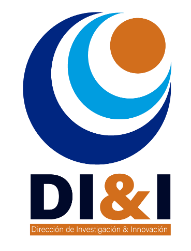 TITULO DEL PROYECTO (En mayúscula)
Xxxxxxxxxxxxxxxxxxxxxxxxxxxxxxxxxxxxxxxxxxxxxxxxxxxxxxxxxx
Objetivo General
Objetivos Específicos
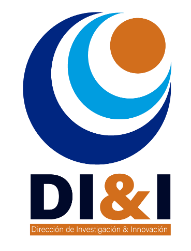 TITULO DEL PROYECTO (En mayúscula)
Xxxxxxxxxxxxxxxxxxxxxxxxxxxxxxxxxxxxxxxxxxxxxxxxxxxxxxxxxx
Justificación
Metodología
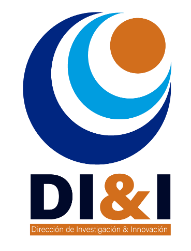 TITULO DEL PROYECTO (En mayúscula)
Xxxxxxxxxxxxxxxxxxxxxxxxxxxxxxxxxxxxxxxxxxxxxxxxxxxxxxxxxx
Resultados
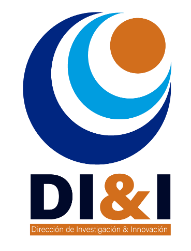 TITULO DEL PROYECTO (En mayúscula)
Xxxxxxxxxxxxxxxxxxxxxxxxxxxxxxxxxxxxxxxxxxxxxxxxxxxxxxxxxx
Bibliografía
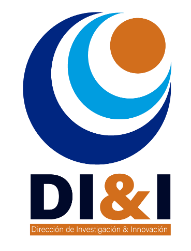 TITULO DEL PROYECTO (En mayúscula)
Xxxxxxxxxxxxxxxxxxxxxxxxxxxxxxxxxxxxxxxxxxxxxxxxxxxxxxxxxx
Anexos (Si los hay)